Réforme du collège : une ambition pédagogique.
D’après le diaporama de Norbert Perrot et Samuel Viollin  IGEN STI.
Les enjeux de la réforme
Pourquoi une réforme pédagogique au collège?
Des constats:
Une grande hétérogénéité des élèves au collège.
Des écarts très importants entre les plus faibles et les plus performants.
Des résultats aux évaluations internationales qui ne progressent pas malgré les efforts de tous les acteurs.
Un nombre de décrocheurs et de sorties du système éducatif sans diplôme qui reste important. 
Un poids des origines sociales déterminant qui perdure
Les enjeux de la réforme
Des solutions pédagogiques introduites par la réforme:
Un accompagnement pédagogique systématique de chaque élève (AP).
Une Amélioration de la continuité pédagogique de l’école au collège et au delà...
Décloisonnement des disciplines (EPI).
Entrée dans l’ère du numérique.
Renforcement de l’enseignement des langues vivantes.
Ouverture sur le monde notamment sur les arts, la culture et le monde économique.
Les enjeux de la réforme
Des solutions pédagogiques introduites par la réforme:
Les programmes des nouveaux cycles 2, 3 et 4 reposent sur le socle commun de connaissances, de compétences et de culture. 
« Le socle commun doit devenir une référence centrale pour le travail des enseignants et des acteurs du système éducatif, en ce qu'il définit les finalités de la scolarité obligatoire et qu'il a pour exigence que l'École tienne sa promesse pour tous les élèves ».
Les enjeux de la réforme
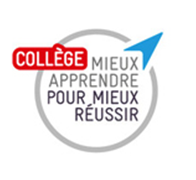 Une réforme globale
De nouveaux cycles
Une nouvelle évaluation
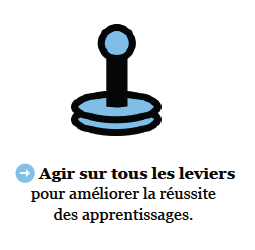 Un nouveau socle commun
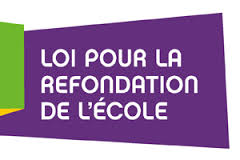 Un accompagnement pédagogique  pour chaque élève
Des nouveaux programmes
Des parcours
Donner plus de sens en liant les disciplines
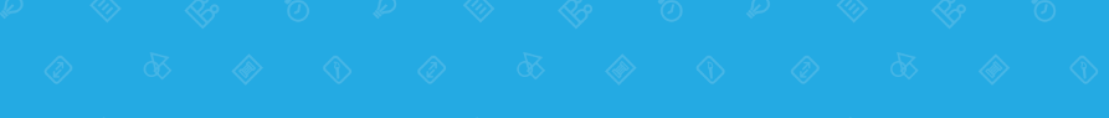 Les enjeux de la réforme du collège
[Speaker Notes: Enjeux réforme explicités par la communication introductive de NP et SV
Cadre pour situer les nouveaux programmes]
Les enjeux de la réforme
Généralités
Socle commun de connaissances de compétences et de culture
C 4
C 3
C 2
SVT
TECHNOLOGIE
PHYSIQUE-CHIMIE
Questionner le monde
Sciences et technologie
Cohérence et progression
Cohérence et progression
Cycle des apprentissages fondamentaux
Cycle de consolidation
Cycle des approfondissements
Interdisciplinarité – Education scientifique et technologique
Au cycle 2, l’élève explore, observe, expérimente, questionne le monde qui l’entoure. 
Au cycle 3, les notions déjà abordées sont revisitées pour progresser vers plus de généralisation et d’abstraction, en prenant toujours soin de partir du concret et des représentations de l’élève.
Au cycle 4, les trois disciplines permettent la consolidation et l’extension des compétences acquises.
6
Les enjeux de la réforme
La classe de 6e du cycle 3
La classe de 6e une classe d’articulation et d’approche des 3 disciplines
Cycle 4
Cycle 3
SVT
3e
4e
5e
6e
CM2
TECHNOLOGIE
CM1
PC
1 professeur
1 professeur
3 professeurs coordonnés
Sur 4H/s
3 professeurs
7
Les enjeux de la réforme
Le programme de technologie au cycle 3
Les enjeux de la réforme
Cycle d’approfondissement CE2,CM1,CM2 .
6em: cycle d’adaptation au collège .
Le programme définit des enseignements séparément pour chaque classe
CM1-CM2-6e Cycle 3 de consolidation:
le programme définit globalement les contenus et précise les attendus de fin de  cycle
ORGANISATION 
DU PROGRAMME
Du cycle 3
Les enjeux de la réforme
Etat et constitution de la matière
Différents types de mouvements
Sources et conversions d’énergie
Signal et information
Organismes, liens de parenté, évolution des organismes
Besoin en alimentation
Transformation et conservation des aliments
Structure des programmes de S & T
le vivant, sa diversité et les fonctions qui le caractérisent
Matière, mouvement, énergie, information
la planète Terre, les êtres vivants dans leur environnement
Matériaux et objets techniques
Les 3 disciplines SVT-technologie-physique/chimie concourent à la construction d’une première représentation globale, rationnelle et cohérente du monde.
Evolution du besoin et des objets
Fonctionnement, fonction
Familles de matériaux
Concevoir et produire 1 OT
Communication et gestion de l’information
La terre dans le système solaire
Conditions de la vie sur terre
10
Les enjeux de la réforme
Cette nouvelle logique de cycle implique:
- De créer les conditions d’échanges entre les différents professeurs intervenant sur le cycle pour en garantir la continuité pédagogique. Ce travail est à engager dans le cadre de la liaison école collège en conseil de cycle.
 - D’établir une progression pédagogique sur le cycle, compatible avec les progressions annuelles de classe.
Les enjeux de la réforme
Le programme de technologie au cycle 4
Les enjeux de la réforme
Le programme de technologie au cycle 4 est écrit selon 3 dimensions :
   - une dimension d’ingénierie ;
   - une dimension socio-culturelle ;
   - une dimension scientifique.
Les enjeux de la réforme
Le programme du cycle 4  est organisé en 4 thématiques :
 design, innovation et créativité ;
 les objets techniques, les services et les changements induits dans la société ;
 la modélisation et la simulation des objets et systèmes techniques. 
l’informatique et la programmation.

Ces thématiques doivent être abordées chaque année du cycle 4, et même à chaque séquence si possible, car elles sont indissociables.
Les enjeux de la réforme
Technologie
Domaine 1
Les langages pour penser et communiquer
Connaissances et compétences associées
Domaine 5
Les représentations du monde et l’activité humaine
Compétences travaillées
Domaine 2
Les méthodes et outils pour apprendre
Socle commun de connaissance de compétences et de culture
Domaine 4
Les systèmes naturels et les systèmes techniques
Domaine 3
La formation de la personne et du citoyen
Les enjeux de la réforme
Les supports retenus sont issus des domaines :
   - moyens de transport ;
   - habitat et ouvrages ;
   - confort et domotique ;
   - autres (sports, biotechnologies…).
Mais aucun domaine n’est rattaché à une année.
Les enjeux de la réforme
Un nouveau DNB
Les enjeux de la réforme
Un DNB redéfinit :
Le DNB comporte trois épreuves obligatoires :
une épreuve orale qui porte sur un des projets menés par le candidat dans le cadre des enseignements pratiques interdisciplinaires du cycle 4, du parcours Avenir, du parcours citoyen ou du parcours d’éducation artistique et culturelle
une épreuve écrite qui porte sur les programmes de français, histoire et géographie et enseignement moral et civique ;
une épreuve écrite qui porte sur les programmes de mathématiques, physique-chimie, sciences de la vie et de la Terre et technologie.
Les enjeux de la réforme
Les épreuves ponctuelles
Ecrit 1 : 100 points
 Français (3h)
 Histoire-Géographie + EMC (2h)

Ecrit 2 : 100 points
 Mathématiques (2h)
 Sciences et Technologie (1h)

Oral : 100 points
 15 min de présentation et d’entretien
 Présentation d’un projet interdisciplinaire (EPI ou Parcours)
Thème Fil Rouge
Thème Fil Rouge
Les enjeux de la réforme
Obtention du DNB
Enseignement de complément :
 Objectifs du cycle atteints : +10 points
 Objectifs du cycle dépassés : +20 points

Note totale sur 700 points
Obtention du DNB à 350 points
modalités d’attribution du diplôme national du brevet
Parution JORF n°0002 du 3 janvier 2016  texte n° 12
Les enjeux de la réforme
Plan de travail des trois demi-journées de formation
Les enjeux de la réforme
Au cours de ces trois demi-journées de formation, nous allons travailler ensemble sur:
Le découpage des compétences attendues en fin de cycle en paliers intermédiaires,
La prise en main d’un outil de planification des enseignements,
La constitution d’une séquence autour d’une tâche complexe,
Un exemple de séquence de type EPI,
Un exemple de séquence autour des objets connectés
Un atelier de travail pour la rédaction d’une progression adaptée à chaque établissement.